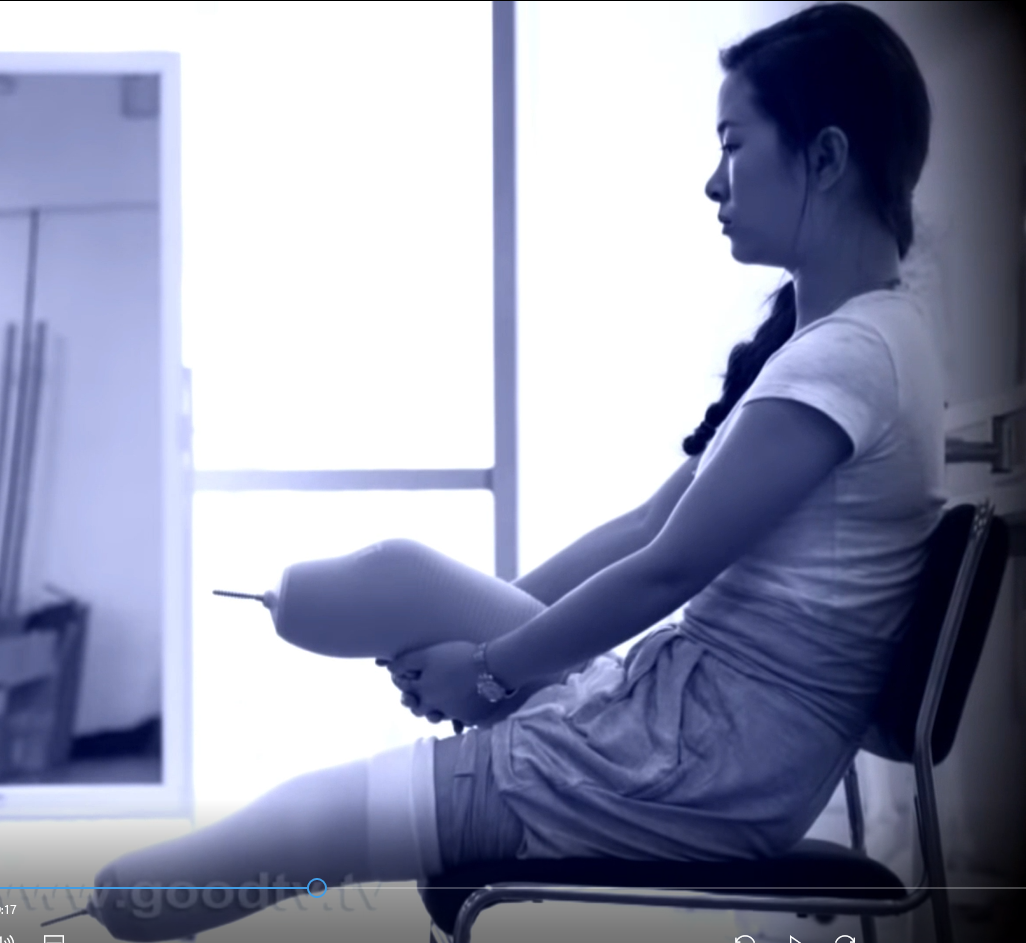 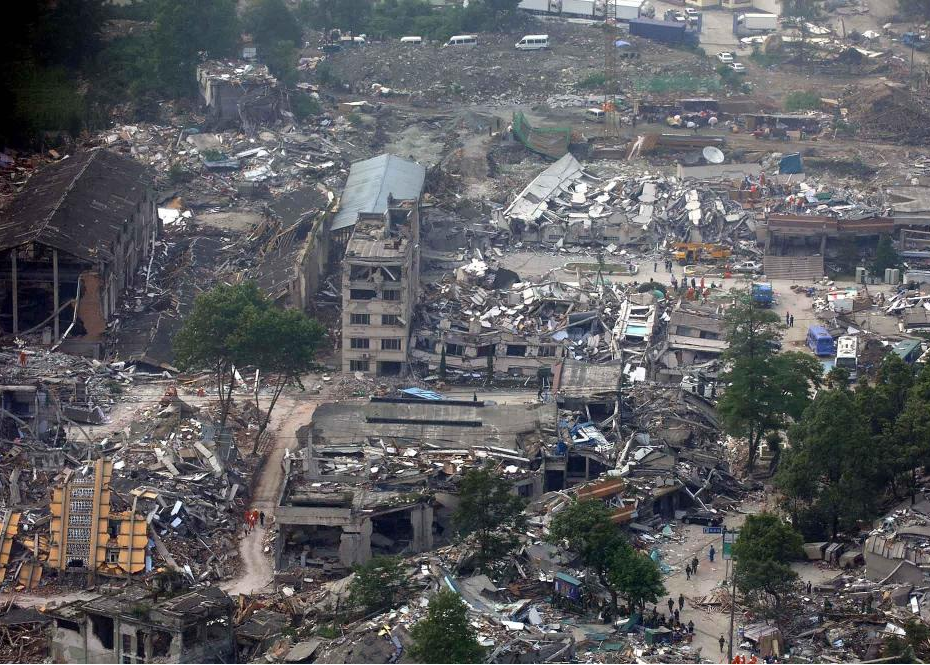 From: http://yx.iqilu.com/2017/0809/3647478.shtml#1
From: www.goodtv.tv
1我所亲爱、所想念的弟兄们，你们就是我的喜乐，我的冠冕。我亲爱的弟兄，你们应当靠主站立得稳。2我劝友阿爹和循都基，要在主里同心。3我也求你这真实同负一轭的，帮助这两个女人，因为他们在福音上曾与我一同劳苦；还有革利免，并其余和我一同做工的，他们的名字都在生命册上。4你们要靠主常常喜乐。我再说，你们要喜乐。5当叫众人知道你们谦让的心。主已经近了。6应当一无挂虑，只要凡事藉着祷告、祈求，和感谢，将你们所要的告诉神。7神所赐、出人意外的平安必在基督耶稣里保守你们的心怀意念。8弟兄们，我还有未尽的话：凡是真实的、可敬的、公义的、清洁的、可爱的、有美名的，若有什么德行，若有什么称赞，这些事你们都要思念。9你们在我身上所学习的，所领受的，所听见的，所看见的，这些事你们都要去行，赐平安的神就必与你们同在。(腓四：1-9)
喜乐的泉源（七）腓四：1-9
靠主站立的喜乐（1-3节）
一无挂虑的喜乐（4-7节）
与神同在的喜乐（8-9节）
一. 靠主站立的喜乐（1-3节）
1我所亲爱、所想念的弟兄们，你们就是我的喜乐，我的冠冕。我亲爱的弟兄，你们应当靠主站立得稳。2我劝友阿爹和循都基，要在主里同心。3我也求你这真实同负一轭的，帮助这两个女人，因为他们在福音上曾与我一同劳苦；还有革利免，并其余和我一同做工的，他们的名字都在生命册上。4你们要靠主常常喜乐。我再说，你们要喜乐。5当叫众人知道你们谦让的心。主已经近了。6应当一无挂虑，只要凡事藉着祷告、祈求，和感谢，将你们所要的告诉神。7神所赐、出人意外的平安必在基督耶稣里保守你们的心怀意念。8弟兄们，我还有未尽的话：凡是真实的、可敬的、公义的、清洁的、可爱的、有美名的，若有什么德行，若有什么称赞，这些事你们都要思念。9你们在我身上所学习的，所领受的，所听见的，所看见的，这些事你们都要去行，赐平安的神就必与你们同在。(腓四：1-9)
来自不同背景的人，发生摩擦无可厚非

若无共同的的基础，无法解决关系问题

保罗劝诫两位姊妹，要在不同中找相同

小道理服从大道理，分歧就能迎刃而解

站立于信仰根基上，廖智姊妹重建家庭
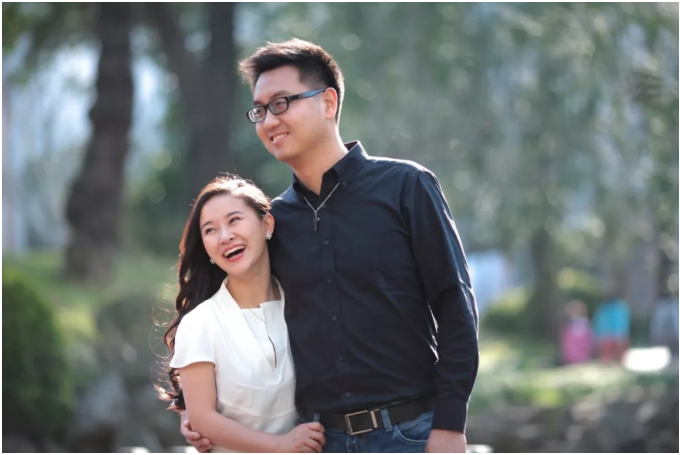 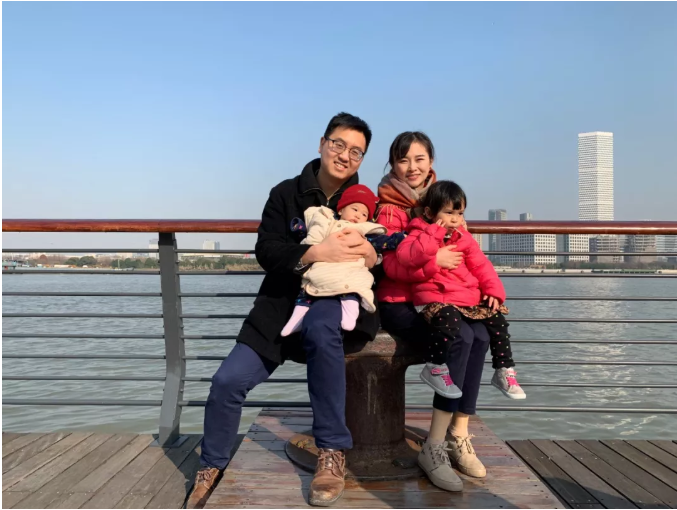 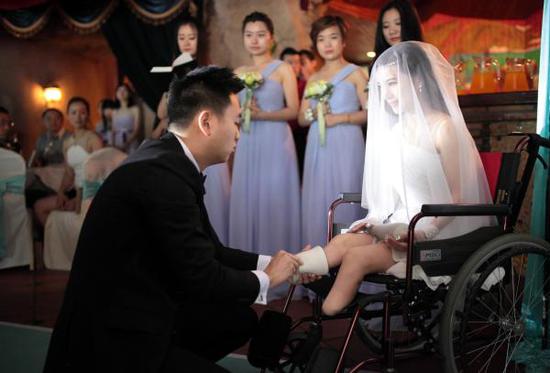 From：https://mp.weixin.qq.com/s/V8UXbwRd0S9e9JXgsPUl4A
靠主站立而重新建立关系的经历

所以，你在祭坛上献礼物的时候，若想起弟兄向你怀怨，就把礼物留在坛前，先去同弟兄和好，然后来献礼物。（太五：23-24）

我们还有在天上不愿见到的人吗？

靠主站立还包括去做一和睦使者
二. 一无挂虑的喜乐（4-7节）
1我所亲爱、所想念的弟兄们，你们就是我的喜乐，我的冠冕。我亲爱的弟兄，你们应当靠主站立得稳。2我劝友阿爹和循都基，要在主里同心。3我也求你这真实同负一轭的，帮助这两个女人，因为他们在福音上曾与我一同劳苦；还有革利免，并其余和我一同做工的，他们的名字都在生命册上。4你们要靠主常常喜乐。我再说，你们要喜乐。5当叫众人知道你们谦让的心。主已经近了。6应当一无挂虑，只要凡事藉着祷告、祈求，和感谢，将你们所要的告诉神。7神所赐、出人意外的平安必在基督耶稣里保守你们的心怀意念。8弟兄们，我还有未尽的话：凡是真实的、可敬的、公义的、清洁的、可爱的、有美名的，若有什么德行，若有什么称赞，这些事你们都要思念。9你们在我身上所学习的，所领受的，所听见的，所看见的，这些事你们都要去行，赐平安的神就必与你们同在。(腓四：1-9)
喜乐乃是一个决定，不随环境所改变

生活面对各种压力，会时常导致烦躁

熟知自己的引爆点，才能有效去克服

识破撒旦攻击计谋，活出喜乐见证神

主再来已经很近了，当调整专注所在
主已经近了，祈求且放下挂虑

我们若照祂的旨意求什么，祂就听我们，这是我们向祂所存坦然无惧的心。既然知道祂听我们一切所求的，就知道我们所求于祂的，无不得着。（约一五：14-15）

牧师为廖智婚姻安排上的祈求
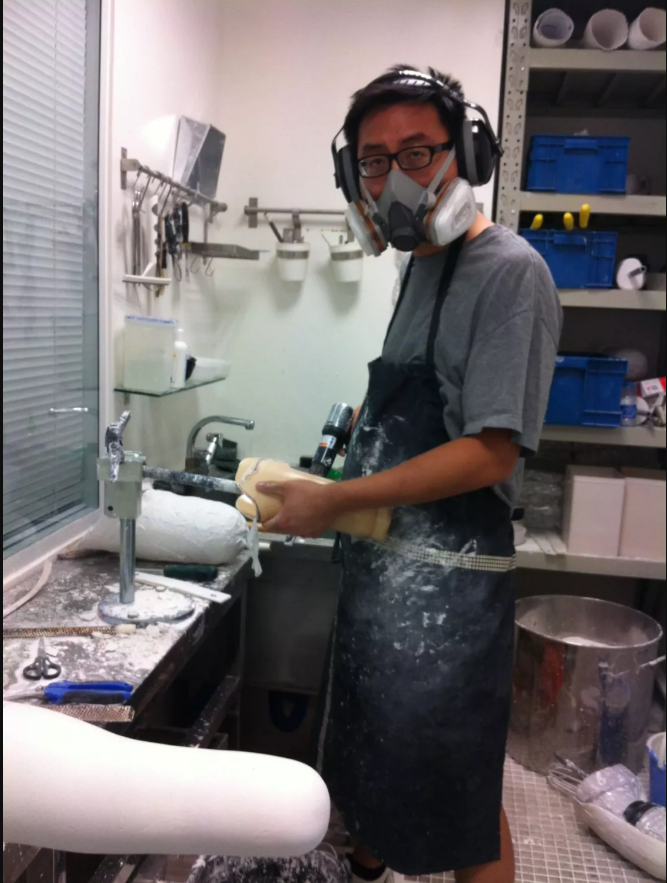 From:https://mp.weixin.qq.com/s/V8UXbwRd0S9e9JXgsPUl4A
怎样的祷告是按神的旨意祈求？

顺服的祷告是平安喜乐的要诀
三. 与神同在的喜乐（8-9节）
1我所亲爱、所想念的弟兄们，你们就是我的喜乐，我的冠冕。我亲爱的弟兄，你们应当靠主站立得稳。2我劝友阿爹和循都基，要在主里同心。3我也求你这真实同负一轭的，帮助这两个女人，因为他们在福音上曾与我一同劳苦；还有革利免，并其余和我一同做工的，他们的名字都在生命册上。4你们要靠主常常喜乐。我再说，你们要喜乐。5当叫众人知道你们谦让的心。主已经近了。6应当一无挂虑，只要凡事藉着祷告、祈求，和感谢，将你们所要的告诉神。7神所赐、出人意外的平安必在基督耶稣里保守你们的心怀意念。8弟兄们，我还有未尽的话：凡是真实的、可敬的、公义的、清洁的、可爱的、有美名的，若有什么德行，若有什么称赞，这些事你们都要思念。9你们在我身上所学习的，所领受的，所听见的，所看见的，这些事你们都要去行，赐平安的神就必与你们同在。(腓四：1-9)
与神同在的关键在于调整心态

你要保守你心，胜过保守一切，因为一生的果效是由心发出。（箴四：23）

心的保守在于我们的所思所想

新生命需以高尚的思念来喂养
在大户人家，不但有金器银器，也有木器瓦器；有作为贵重的，有作为卑贱的。人若自洁，脱离卑贱的事，就必作贵重的器皿，成为圣洁，合乎主用，预备行各样的善事。你要逃避少年的私欲，同那清心祷告主的人追求公义、信德、仁爱、和平。（提后二：20-22）

廖智姊妹的选择

我们如何去选择？


愿神帮助我们！